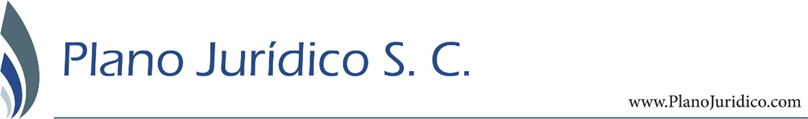 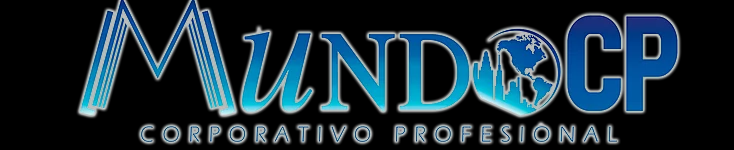 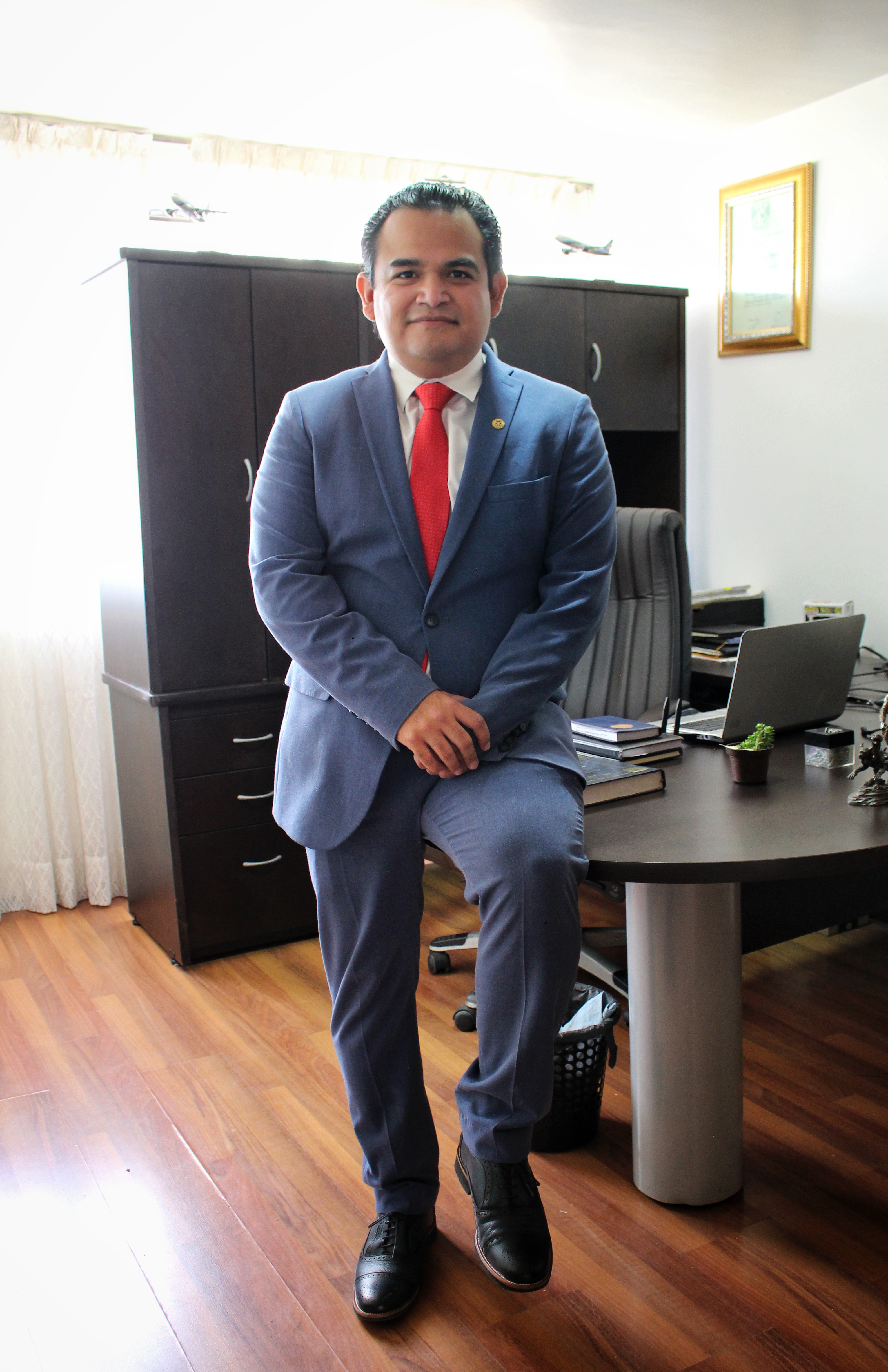 IMPACTO DE REFORMAS SEGUNDO CURSO
Mtro. Ernesto García Reséndiz
Modificaciones a la Ley Federal del Trabajo
Artículo 12. - Queda prohibida la subcontratación de personal, entendiéndose esta cuando un persona física o moral proporciona o pone a disposición trabajadores propios en beneficio de otra. 
Las agencias de empleo o intermediarios que intervienen en el proceso de contratación de personal podrán participar en el reclutamiento, selección, entrenamiento y capacitación, entre otros. Estas no se considerarán patrones ya que este carácter lo tiene quien se beneficia de los servicios.
Artículo 13. - Se permite la subcontratación de servicios especializados o de ejecución de obras especializadas que no formen parte del objeto social ni de la actividad económica preponderante de la beneficiaria de estos, siempre que el contratista esté registrado en el padrón público a que se refiere el artículo 15 de esta Ley. Los servicios u obras complementarias o compartidas prestadas entre empresas de un mismo grupo empresarial, también serán considerados como especializados siempre y cuando no formen parte del objeto social ni de la actividad económica preponderante de la empresa que los reciba. Se entenderá por grupo empresarial lo establecido en el artículo 2, fracción X de la Ley del Mercado de Valores. 
X. Grupo empresarial, el conjunto de personas morales organizadas bajo esquemas de participación directa o indirecta del capital social, en las que una misma sociedad mantiene el control de dichas personas morales. Asimismo, se considerarán como grupo empresarial a los grupos financieros constituidos conforme a la Ley para Regular las Agrupaciones Financieras.
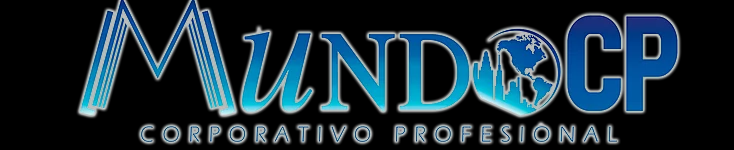 Renuncia
Es la disolución del vinculo laboral por voluntad propia del trabajador.

QUE SE TIENE DERECHO A RECIBIR SI RENUNCIA EL TRABAJADOR
Indemnización de tres meses de salario- NO
Salario devengado- Si, hasta su ultima semana laborada
Prima de antigüedad- Si, siempre y cuando el trabajador tenga mas de 15 años laborando dentro de la fuente de trabajo
Vacaciones- Si, solo su parte proporcional
Prima vacacional- Si, solo su parte proporcional
Aguinaldo- Si, solo su parte proporcional
20 días por año- No, eso solo se paga a trabajadores de confianza, domésticos, con antigüedad menor a un año y solo se paga si demandan reinstalación y no los quieres reinstalar.

Recomendaciones: a toda renuncia que el trabajador la cruce diciendo la fecha en que renuncia y que ponga su huella digital, le entregamos el finiquito y que lo cruce con fecha y que diga recibí tal cantidad y su huella digital.
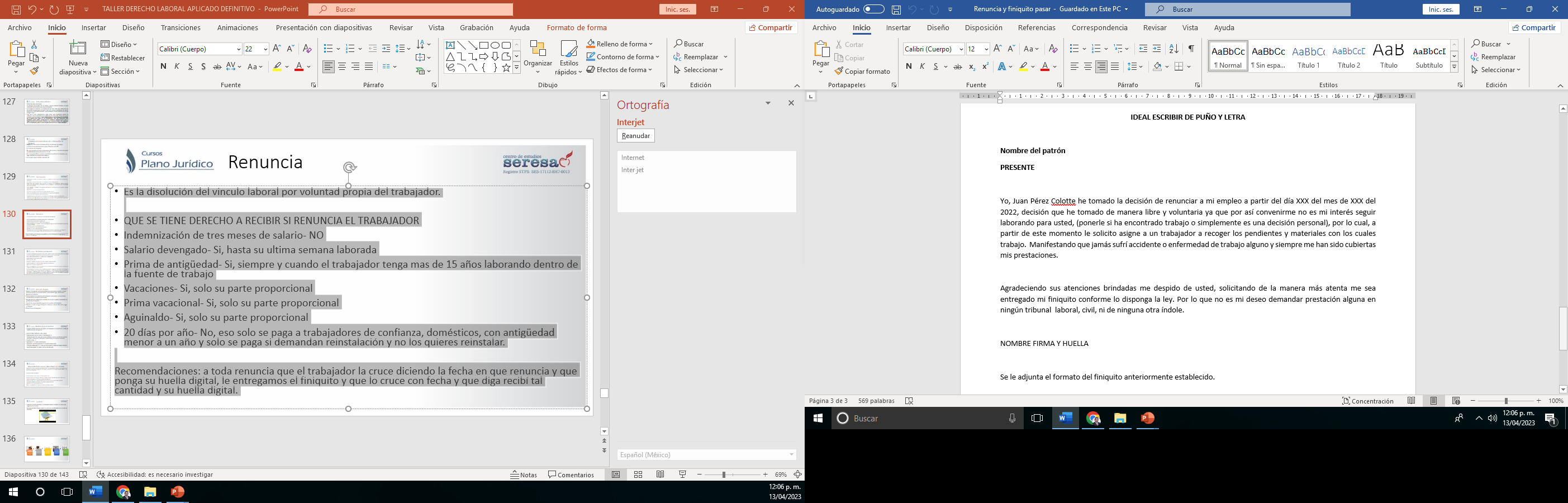 Registro digital: 163024Instancia: Tribunales Colegiados de CircuitoNovena ÉpocaMaterias(s): LaboralTesis: I.6o.T. J/107       Fuente: Semanario Judicial de la Federación y su Gaceta. Tomo XXXIII, Enero de 2011, página 3080Tipo: Jurisprudencia
RENUNCIA, CONVENIO FINIQUITO O SOLICITUD DE RETIRO DEL SERVICIO. CUANDO EL TRABAJADOR AFIRMA QUE FUE COACCIONADO VERBALMENTE PARA PRESENTARLA O FIRMARLOS, A ÉL CORRESPONDE LA CARGA PROCESAL DE DEMOSTRAR ESA AFIRMACIÓN.
Registro digital: 2003135Instancia: Tribunales Colegiados de CircuitoDécima ÉpocaMaterias(s): LaboralTesis: I.6o.T. J/2 (10a.)Fuente: Semanario Judicial de la Federación y su Gaceta. Libro XVIII, Marzo de 2013, Tomo 3, página 1786Tipo: Jurisprudencia
RENUNCIA O CONVENIO FINIQUITO FIRMADO BAJO COACCIÓN O ENGAÑO. CORRESPONDE AL TRABAJADOR ACREDITAR LOS HECHOS EN QUE LO SUSTENTA.
DESPIDO JUSTIFICADO
Es cuando el trabajador incurre en una de las causales del art.47 de la ley federal del trabajo dando la posibilidad al patrón de disolver el vinculo jurídico que los unía.
QUE TIENE DERECHO A QUE SE LE PAGUE AL TRABAJADOR
Indemnización de tres meses- NO
20 días por año- NO
Vacaciones y prima vacacional- Si, solo sus partes proporcionales
Salario devengado- Si, hasta la ultima semana o día laborado
Aguinaldo- Si, la parte proporcional 
Prima de antigüedad- Si, la cual deberá ser de conformidad al 162, 12 días por año laborado y topado al doble del salario mínimo.
Si el trabajador da motivos de un despido justificado obligación del patrón es entregar el aviso de despido ya sea directamente al trabajador o mandarlo por medio de la junta de conciliación y arbitraje dentro de los 5 días siguientes a que se hubiese generado la causa del despido o que el trabajador se hubiese negado a recibir el aviso de despido. La falta de aviso da la determinación de que fue despido injustificado
Aviso de despido
Deberá ir firmado por persona facultada para representar al patrón y tomar decisiones puede ser el mismo patrón, representante legal, apoderado o personal de confianza.
Deberá indicarse las conductas del trabajador sancionadas y en que fechas cometió dichas conductas sancionadas.
Fracción de la ley, reglamento o contrato en el cual se soporta la gravedad y la justificación del despido.
A partir de cuando dejará de requerirse los servicios del trabajador.
Adjunto se podrá entregar el finiquito o indicarle en donde deberá de recoger su finiquito.
Firma el acuse el trabajador.
causas
Faltas de probidad u honradez 
Presentarse con certificados falsos o documentación que acredite tener conocimientos y no cuenta con los mismos, 1 mes a partir de su contratación 
Actos de violencia, acoso u hostigamiento en contra del patrón, sus representantes, sus familiares dentro y fuera del trabajo.
Más de 3 faltas en el periodo de 30 días a partir de la primer falta.
Incurrir en estado de embriaguez o bajo drogas psicotrópicos o enervantes.
Realizar actos para romper el equipo de trabajo o materiales y herramientas de trabajo.
Por su negligencia e impericia poner en peligro el centro de trabajo, su vida o la de sus compañeros.
Todas aquellas causas del artículo 47 LFT.
DESPIDO INJUSTIFICADO
Se da por simple capricho del patrón y el trabajador se encuentra en estado de indefensión ante tal capricho

QUE SE TIENE DERECHO A RECLAMAR
Indemnización de tres meses o reinstalación- Si
20 días por año- No, salvo que sea de confianza, menor a un año de servicios prestados o domestico y demande reinstalación y no lo quiera reinstalar.
Salarios caídos- Si 
Aguinaldo- Si, su parte proporcional
Vacaciones y prima vacacional- Si, su parte proporcional
Prima de antigüedad- Si, 12 días por año topado al doble del salario mínimo.
Salario devengado- Si, hasta el ultimo día laborado
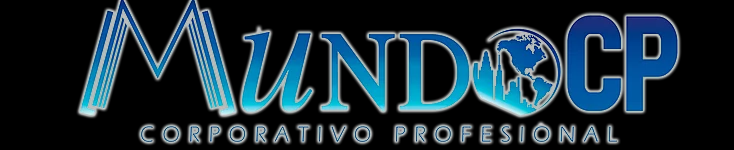 TERMINACIÓN
Artículo 53.- Son causas de terminación de las relaciones de trabajo:
I. El mutuo consentimiento de las partes; Relación art19 LFT
II. La muerte del trabajador;
III. La terminación de la obra o vencimiento del término o inversión del capital, de conformidad con los artículos 36, 37 y 38;
IV. La incapacidad física o mental o inhabilidad manifiesta del trabajador, que haga imposible la prestación del trabajo; y
V. Los casos a que se refiere el artículo 434.
CONVENIO DE TERMINACIÓN
Constar por escrito el contrato, puede ser ratificado ante la Junta de Conciliación y Arbitraje.
No deberá contener renuncia a los derechos de los trabajadores.
Debe tener una relación clara de fecha de ingreso del trabajador, salario, puesto, fecha de la terminación y conceptos que se le pagan y cantidades que se le pagan por cada concepto.
Si se aprueba y celebra ante la junta adquiere el carácter de cosa juzgada y laudo ejecutoriado.
Aguinaldo. Si, la parte proporcional
Vacaciones y prima vacacional. Si, la parte proporcional
Prima de antigüedad. No, no lo indica la LFT es opcional otorgarlo.
20 días por cada año. No, no lo indica la LFT
Indemnización de tres meses. Se recomienda entregar un mes y medio todo depende de la negociación como se lleve, si se entrega deberá especificarse en el convenio como “gratificación a los servicios prestados” no indemnización ya que no es un despido debes tener cuidado en eso.
RESCISIÓN POR CAUSAS IMPUTABLES AL PATRÓN
Aquí es uno de los supuestos del articulo 51 en el cual el patrón comete causas graves que permitan al trabajador separarse del empleo y demandar una indemnización debido a ese mal actuar del patrón.

QUE SE PUEDE RECLAMAR

Indemnización de tres meses- Si  Reinstalación- No
Salarios caídos- Si, hasta por 12 meses, después interés legal 2% importe de 15 meses
Salarios devengados- Si, hasta su ultimo día laborado
20 días por año- Si, a salario integrado por ser una conducta imputable al patrón 
Vacaciones y prima vacacional- Si, sus partes proporcionales
Aguinaldo- Si, su parte proporcional
Prima de antigüedad- Si, topada al doble del salario mínimo
CUIDADO
Carga de la prueba dinámica, el trabajador deberá acreditar las causas que originaron la rescisión.
Así como también deberá probar los extremos manifestados en su escrito de demanda.
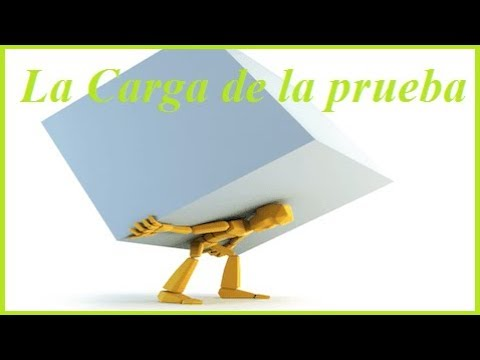 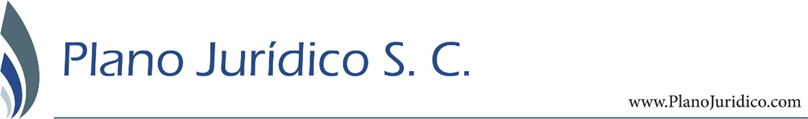 GRACIAS POR SU ATENCIÓN 

ernestolexresendiz@gmail.com                                   
5513090603
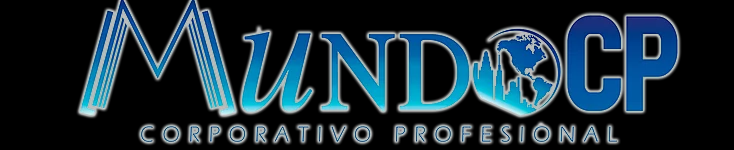